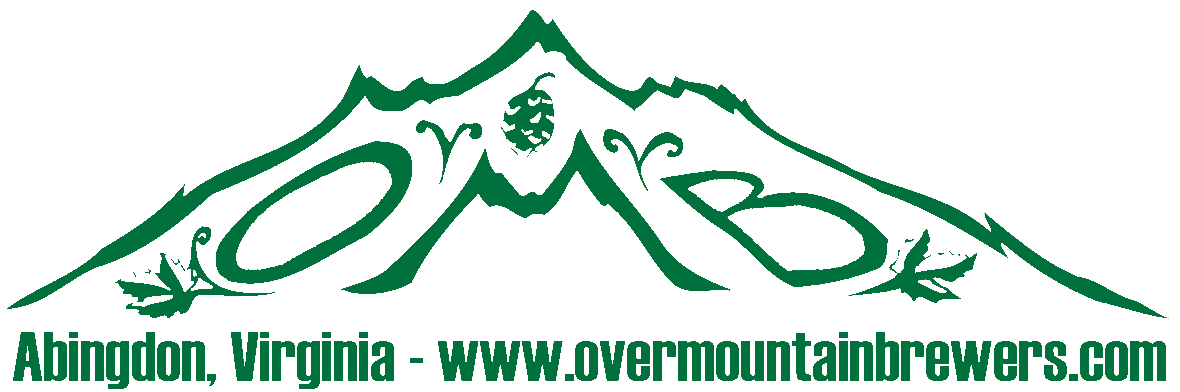 Overmountain Brewers – September 2013
What to do when your brew day goes wrong:When the Beer hits the fan!
RDWHAHB
To quote Charlie Papazian, President of AHA
Relax, Don’t Worry, Have A Home Brew!
It’s really east to make good beer, but it really easy to make bad beer too
Even if mistakes happen, or you miss all your numbers, you will likely end up with good beer
Be most concerned about Sanitation and Fermentation
Why bother?
You should pay close attention to hitting you numbers if you are:
Trying to clone a recipe
Attempting to repeat a recipe
Trying to brew a specific style
Malt and mashing
Missed Mash Temperature
If you overshoot your mash temp, move a quarter to half of your grist to another vessel and add cold water, then add back to mash. Do this in small steps to insure you don’t cool too much.
This is more effective than adding cold water directly to the mash tun. 
If you undershoot your mash temp, add a little hot water. Keep it under 170*
Malt and mashing
It can be difficult to accurately make large adjustments in the mash, and the smaller ones aren’t that critical.
Domestic base malt is very well modified these days. Even if you overshoot your temp by a lot, you will still get good attenuation. Lagunitas IPA is mashed at 160* and is very dry.
European malts respond well to temp adjustments.
Malt and mashing
If you received unmilled grain and don’t have a mill, use a rolling pin to crush it. No need to pulverize it, just crack the hulls to the point of exposing the endosperm.
You can toast malt at home to get a darker roast
A half pound of C80 is not the same as a pound of C40
Add some Munich malt to domestic grain or extract to get a “British” character.
Hops
The recipe calls for 7% AA Cascade and all I have is 5%.
HBU - Homebrew Bittering Units
Alpha Acid x Weight = HBU
7 x 2 = 14 HBU
5 x 2.8 = 14 HBU
You still gain bitterness from 0 minute hops, until the temp falls below 170*
Missed Gravity
Check gravity and volume at the beginning of the boil, then again half way though. You may need to adjust.
If your gravity comes in a little low, just add some DME.
If you overshoot your gravity, add some water.
If you add a half gallon of water at the beginning of the boil, your final batch size will increase by a half a gallon
Adjust hops accordingly. If you add .5 gallons to a 5 gallon batch (10% more water), add 10% more hops
Yeast
Always rehydrate dry yeast
If your liquid yeast is a little old, make a starter
Fermentation temps are extremely important
Use a swamp cooler to control temps
If fermentation stalls, move to a warmer area
Last resort is to add more yeast
Tips and Tricks
Know the volume of your kettle
Mark your spoon with tick marks
Kettle volume / kettle height
15 gallon kettle / 12 inches high
15 / 12” = 1.25”
Every 1.25” is one gallon of volume
Always calibrate your measuring devices (Hydrometer, Refractometer, Thermometer, etc
Tips and Tricks
Time fixes most mistakes.
If your extract pale ale turns out a little dark, try adding half the extract at the beginning of the boil and half with 15 minutes remaining.
The rubber grommet in the lid of a fermentation bucket can push through really easily and it doesn’t foat. Wet both the grommet and air lock.
Use brewing software (BeerSmith, Pro Mash, Beer Tools Pro, etc.)
I like to plan recipes based on 6 gallons at the end of the boil. I can leave .5 gallons in the kettle, and .5 in the fermenter. This gives me 5 gallons of clear beer for keg or bottling.